VERİMLİ DERS ÇALIŞMA TEKNİKLERİ
Psikolojik Danışman: AHMET ARGANA
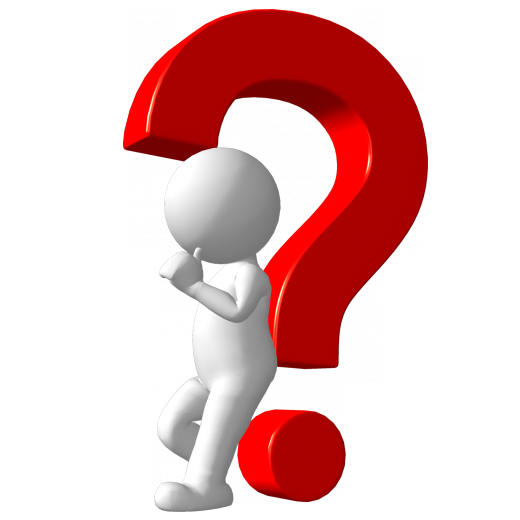 Verimli Ders Çalışma Nedir
Verimli Ders
Çalışmaya Engel
Olan Durumlar:
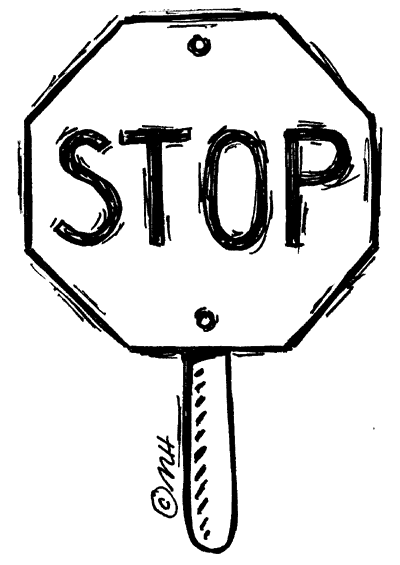 Verimli ders çalışmaya engel olan durumlar
Verimli ders çalışmaya engel olan durumlar
Verimli Ders
Çalışmak İçin
İzlenecek Adımlar:
1. Amaç belirleme
« İyi bir başlangıç, yarı yarıya başarı demektir.»
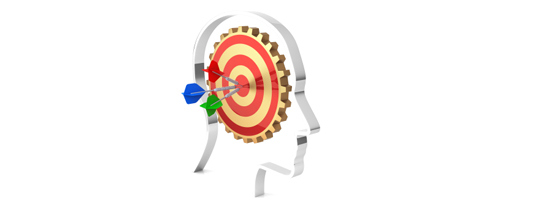 Bu cetvelde, uzun (10 yıllık), orta (1 yıllık)  ve kısa (bir aylık) dönemli, çok önemli 6 hedefiniz yer alacaktır.
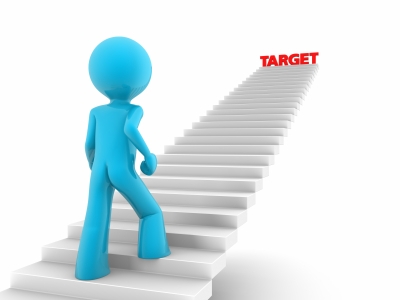 2.Zaman belirleme
Zaman belki de tüm insanlara eşit olarak verilen “tek” şeydir!!
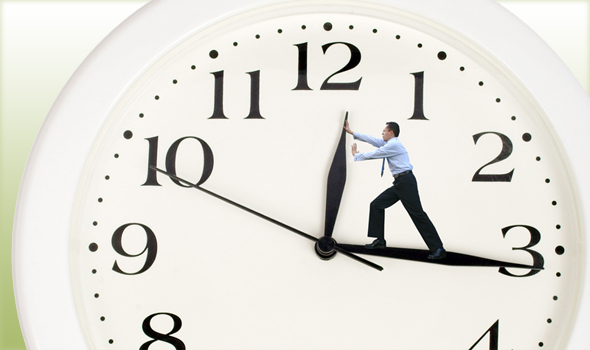 3. Çalışma ortamını düzenleme
Çalışma odası iyi havalandırılmış, uygun ısınma ve iyi aydınlatılmış,düzenli ve sessiz olmalı.
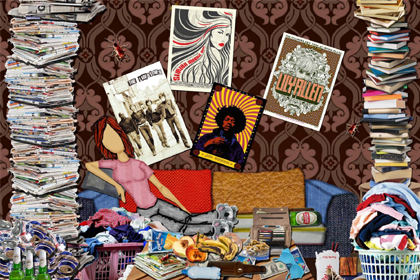 4.Çalışma sürelerinin ve aralıklarının planlanması:
Her 45-50 dk çalışma  sonunda 10-15 dk ara
verilmelidir.
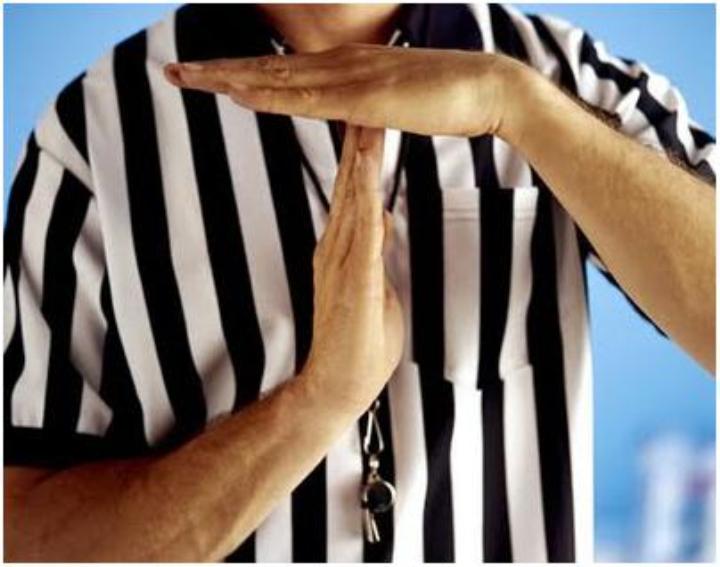 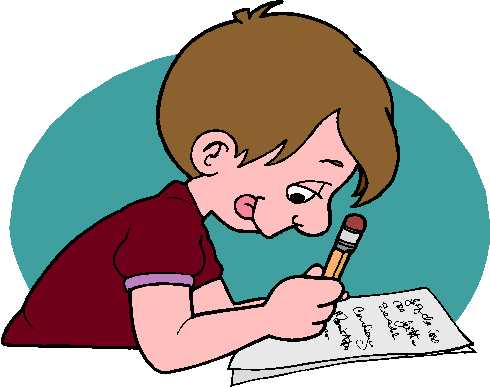 Çünkü öğrendiğimiz malzemelerin 

bilginin %70 ini 1 saat içinde %80 ini 

1 gün içinde unuturuz!
6. Aktif dinlenme
En etkili öğrenme dinleme ile gerçekleşir.
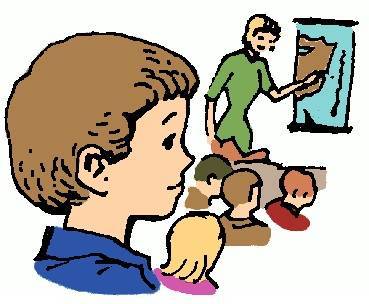 >>>>>>> Neden aktif dinlemeliyiz?
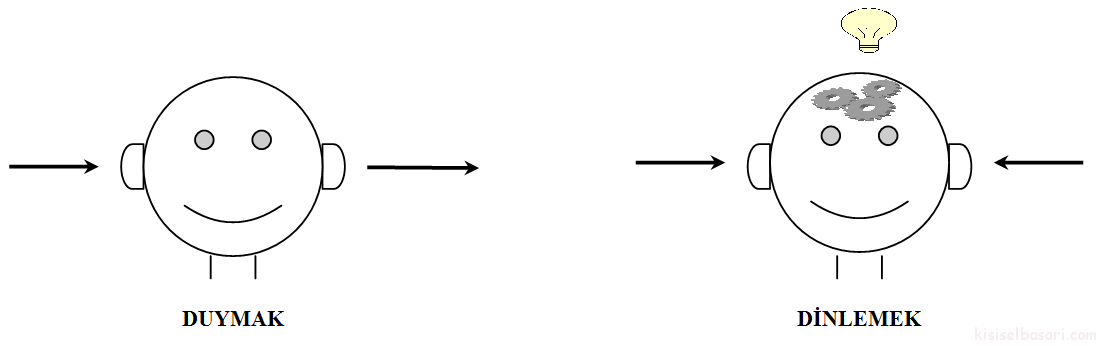 ÇÜNKÜÜ…..
Hızlı ve Etkili Okuma:
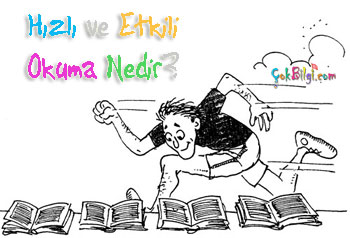 Yavaş okumayla dakikada 100-200 kelime 
Ortalama bir hızla okumayla 200-300 kelime
Hızlı okumayla ise 600-800 kelime 
OKUNABİLİR.
Etkin okumak için                           
                             
                           
                      
               İSOAT….
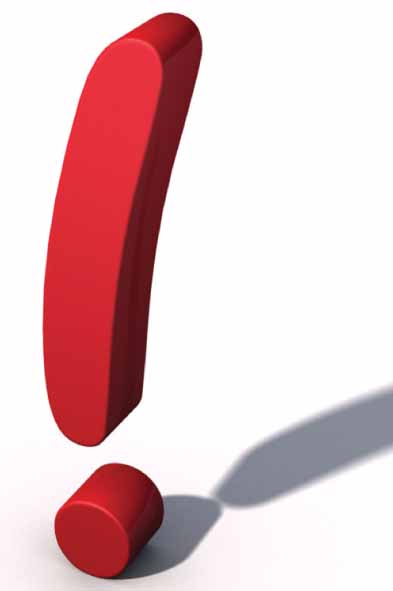 İSOAT NEDİR:
7. Hafızayı (belleği ) güçlendirme
 Hafıza: Öğrenilmiş olanların beyinde saklandığı varsayılan bölgeye verilen isimdir.
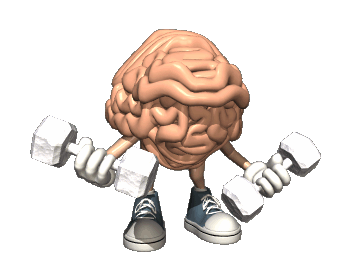 Unutmayı azaltmak 


                                 


                               için…
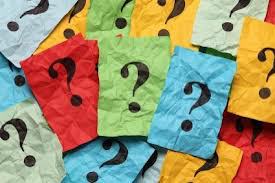 UNUTMAYI ENGELLEMENİN EN GÜVENİLİR YOLU TEKRAR ETMEKTİR!!!
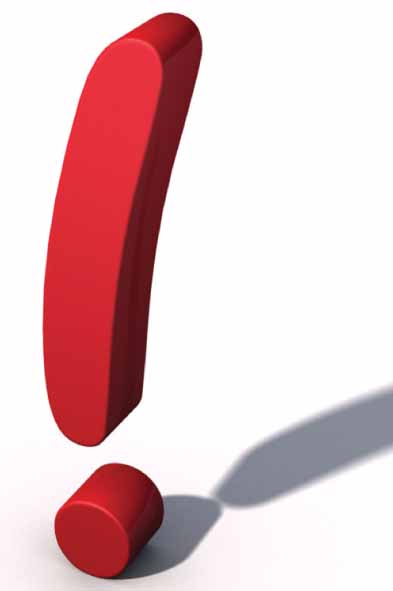 Çalışmam gerektiğini biliyorum ama çalışamıyorum…
Kitabımı açıyorum ve kitaba bakarak öylece oturuyorum…
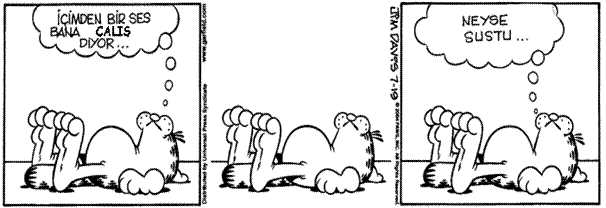 Niçin çalışmak zor gelir???


Çalışmayı sevmemek
O dersi veya konuyu sevmemek, ilgisizlik
Başka bir şey yapmak istemek
Başarısız olmaktan korkmak
TÜM BUNLARIN ÇARESİ…  


                                           



GERÇEKÇİ BİR HEDEFTİR!!
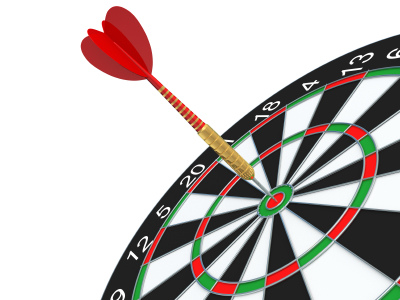 BAŞARI TATLIDIR 
AMA ÇOĞU ZAMAN 
TER KOKAR…
Değişim için 5 adımlık bir yolumuz var!!
1.adım: Öğrenme ile ilgili düşünce ve duyguların gözden geçirilmesi
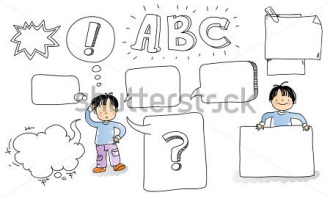 2.adım: Çalışma alışkanlıklarının 
gözden geçirilmesi
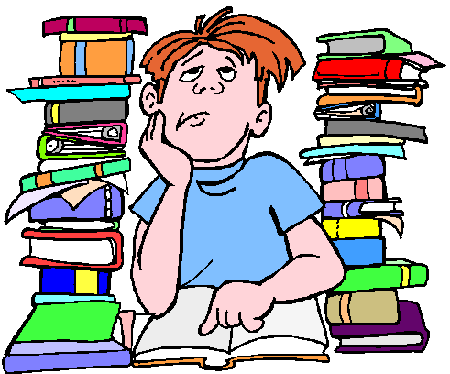 3.adım: Etkin çalışma yöntemlerinin öğrenilmesi…
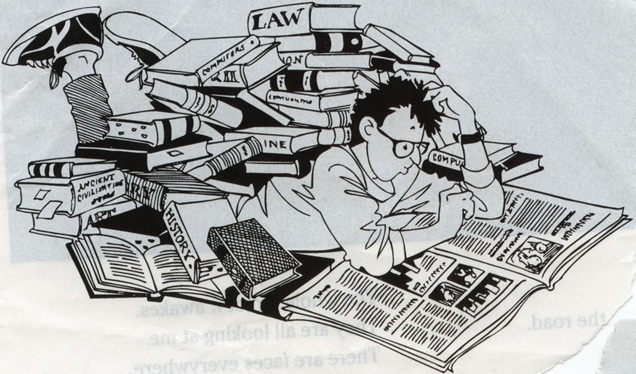 4.adım: Uygulamada kararlılık ve süreklilik…
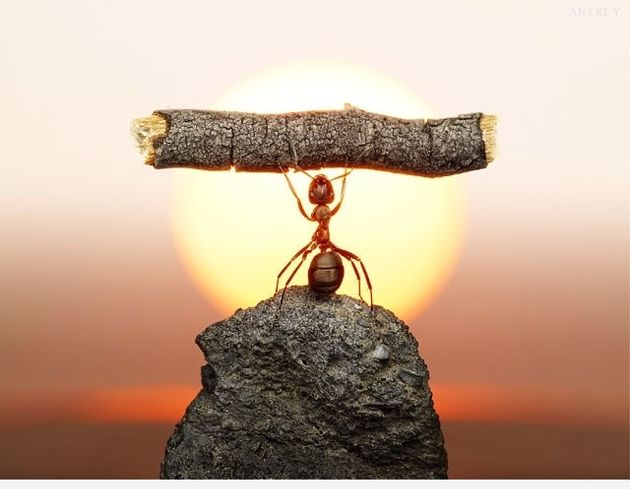 5.adım: Sonucun değerlendirilmesi
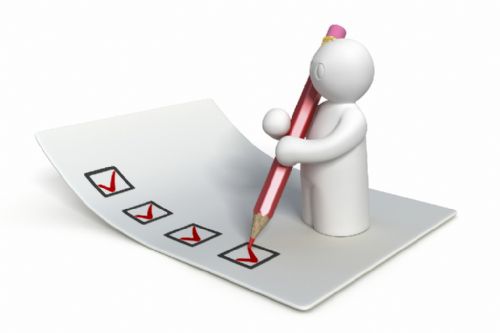 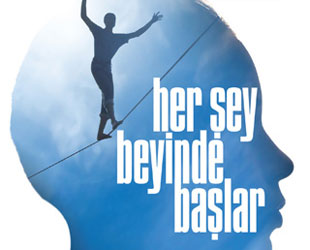 TEŞEKKÜR EDERİM…
  